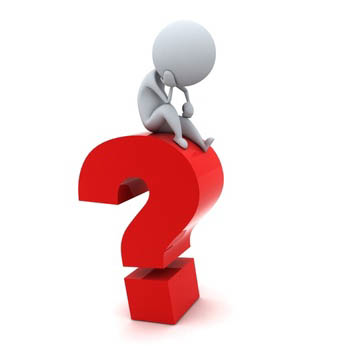 LEZIONE 13LE FONTI STATALI:
LEGGE DI DELEGA E DECRETO LEGISLATIVO DELEGATO

Quale relazione intercorre tra legge di delega e decreto legislativo delegato?

Quali sono i contenuti necessari (impliciti ed espliciti) 
      della legge di delega?

3.  In cosa si differenzia la funzione legislativa delegata al governo 
     dalla funzione legislativa parlamentare?

Quali sono i possibili vizi della legge di delega (e chi ne è il giudice)?

Qual è il procedimento di formazione del decreto legislativo delegato?

L’esercizio della delega è obbligatorio? Può essere frazionato? 

Quali sono i possibili vizi del decreto legislativo delegato (e chi ne è il giudice)?
ART. 76 COST.
(e art. 14 legge n. 400 del 1988)


Legge di delega
(Atto normativo delle Camere)




Decreto legislativo delegato
(Atto con forza di legge del Governo)
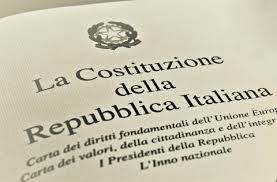 Art. 76 Cost.

	L'esercizio della funzione legislativa non può essere delegato al Governo se non con determinazione di principi e criteri direttivi e soltanto per tempo limitato e per oggetti definiti
la legge di delega, ex art. 76 Cost.


CONTENUTI IMPLICITI

ECCEZIONE ALLA REGOLA DELL’ ART. 70 COST:
CONFERIMENTO CON LEGGE FORMALE
CONFERIMENTO AL SOLO GOVERNO


CONTENUTI ESPLICITI

OGGETTO DEFINITO
TEMPO LIMITATO
PRINCIPI E CRITERI DIRETTIVI

POSSIBILITA’ DI LIMITI ULTERIORI
(ad esempio, di natura procedurale: 
cfr. art. 14, comma 4, legge n.400 del 1988)
ulteriori limiti alla delegazione legislativa


Legge 23 agosto 1988, n. 400 Disciplina dell’attività di Governo 
e ordinamento della Presidenza del Consiglio dei Ministri

Art. 14, comma 4
Decreti legislativi

	In ogni caso, qualora il termine previsto per l’esercizio della delega ecceda i due anni, il Governo è tenuto a richiedere il parere delle Camere sugli schemi dei decreti delegati. Il parere è espresso dalle commissioni permanenti delle due Camere competenti per materia entro sessanta giorni, indicando specificamente le eventuali disposizioni non ritenute corrispondenti alle direttive della legge di delegazione. Il Governo, nei trenta giorni successivi, esaminato il parere, ritrasmette, con le sue osservazioni e con eventuali modificazioni, i testi alle commissioni per il parere definitivo che deve essere espresso entro trenta giorni.
FUNZIONE LEGISLATIVA                                                            FUNZIONE LEGISLATIVA
 PARLAMENTARE                                                      DELEGATA



 


è la regola                                                            è l’eccezione

è libera                                                                 è discrezionale

resta di titolarità delle Camere                      è sempre revocabile
   
può esercitarsi in qualsiasi momento                     è istantanea
i possibili vizi della legge di delega


La legge di delega non contiene
uno dei suoi contenuti necessari 


        
VIOLAZIONE DELL’                     
    ART. 76 COST
(è un vizio formale)
ANNULLAMENTO 
DELLA LEGGE DI DELEGA




ANNULLAMENTO CONSEGUENTE
DEL DECRETO LEGISLATIVO DELEGATO
in quanto vizio di costituzionalità
la competenza a sindacarlo è della
CORTE COSTITUZIONALE
il decreto legislativo delegato

PROCEDIMENTO DI FORMAZIONE


Legge 23 agosto 1988, n. 400 Disciplina dell’attività di Governo 
e ordinamento della Presidenza del Consiglio dei Ministri


Art. 14, comma 1
Decreti legislativi

	I decreti legislativi adottati dal Governo ai sensi dell’articolo 76 della Costituzione sono emanati dal Presidente della Repubblica con la denominazione di "decreto legislativo" e con l’indicazione, nel preambolo, della legge di delegazione, della deliberazione del Consiglio dei Ministri e degli altri adempimenti del procedimento prescritti dalla legge di delegazione.
sulle modalità di esercizio della delegazione legislativa delegata:
COME EVITARE LA SCADENZA DELLA DELEGA?



Legge 23 agosto 1988, n. 400 Disciplina dell’attività di Governo 
e ordinamento della Presidenza del Consiglio dei Ministri

Art. 14, comma 2
Decreti legislativi

	L’emanazione del decreto legislativo deve avvenire entro il termine fissato dalla legge di delegazione; il testo del decreto legislativo adottato dal governo è trasmesso al Presidente della Repubblica, per la emanazione, almeno venti giorni prima della scadenza.
sulle modalità di esercizio della delegazione legislativa delegata:
L’ESERCIZIO DELLA DELEGA E’ OBBLIGATORIO?






        NON E’ UN OBBLIGO                   PUO’ CONFIGURARE UN OBBLIGO
              GIURIDICO                                          POLITICO
il suo inadempimento è misurabile secondo un parametro giuridico 
e comporta una sanzione predeterminata dall’ordinamento
il suo inadempimento è valutato liberamente e comporta una sanzione 
non predeterminata
sulle modalità di esercizio della delegazione legislativa delegata:
L’ESERCIZIO DELLA DELEGA PUO’ ESSERE  FRAZIONATO?



Legge 23 agosto 1988, n. 400 Disciplina dell’attività di Governo 
e ordinamento della Presidenza del Consiglio dei Ministri

Art. 14, comma 3
Decreti legislativi

	Se la delega legislativa si riferisce ad una pluralità di oggetti distinti suscettibili di separata disciplina, il Governo può esercitarla mediante più atti successivi per uno o più degli oggetti predetti. In relazione al termine finale stabilito alla legge di delegazione, il Governo informa periodicamente le Camere sui criteri che segue nell’organizzazione dell’esercizio della delega.
i possibili vizi del decreto legislativo delegato
(cfr. sentenza costituzionale n. 3/1957)

Il decreto legislativo delegato non rispetta
i limiti posti dalla legge di delega
violazione indiretta dell’art. 76 Cost.:
la legge di delega opera come
PARAMETRO INTERPOSTO
(è un vizio formale)
ANNULLAMENTO
DEL DECRETO LEGISLATIVO DELEGATO
in quanto vizio di costituzionalità
la competenza a sindacarlo è della
CORTE COSTITUZIONALE
SENTENZA N. 3/1957
(abstract)
 
 
Occorre anzitutto stabilire, se la legge delegata possa essere denunciata a questa Corte per vizio d'incostituzionalità. L'art. 134 della Costituzione stabilisce la competenza della Corte costituzionale a giudicare "sulle controversie relative alla legittimità costituzionale delle leggi e degli atti aventi forza di legge". Questa garanzia della costituzionalità delle leggi si riannoda al principio generale di carattere costituzionale, che il potere - dovere di fare le leggi spetta soltanto al Parlamento nelle forme prescritte. Dal sistema sul processo formativo delle leggi, accolto dalla Carta costituzionale, risulta che la funzione legislativa é esercitata dalle due Camere collettivamente con una procedura bene definita (ex artt. 70, 71, 1 comma, 72, 73, 74). Può inoltre essere esercitata, in via eccezionale, dal Governo con modalità legislativamente stabilite (artt. 76, 77). 
 
La legge delegata é una delle due forme eccezionali con cui si esercita il potere normativo del Governo. Il relativo procedimento consta di due momenti: nella prima fase il Parlamento con una norma di delegazione prescrive i requisiti e determina la sfera entro cui deve essere contenuto l'esercizio della funzione legislativa delegata (art. 76); successivamente, in virtù di tale delega, il potere esecutivo emana i "decreti che hanno forza di legge ordinaria" (art. 77, comma 1 ). Queste fasi si inseriscono nello stesso iter, e ricollegando la norma delegata alla disposizione dell'art. 76, attraverso la legge di delegazione, pongono il processo formativo della legge delegata, come una eccezione al principio dell'art. 70. La norma dell'art. 76 non rimane estranea alla disciplina del rapporto tra organo delegante e organo delegato, ma é un elemento del rapporto di delegazione in quanto, sia il precetto costituzionale dell'art. 76, sia la norma delegante costituiscono la fonte da cui trae legittimazione costituzionale la legge delegata. 
 
La inscindibilità dei cennati momenti formativi dell'atto avente forza di legge si evince anche dalla disposizione dell'art. 77, comma 1, secondo cui si nega al Governo il potere normativo, se non sia intervenuta la delegazione delle Camere: l'art. 76, fissando i limiti del potere normativo delegato, contiene una preclusione di attività legislativa, e la legge delegata, ove incorra in un eccesso di delega, costituisce il mezzo con cui il precetto dell'art. 76 rimane violato. La incostituzionalità dell'eccesso di delega, traducendosi in una usurpazione del potere legislativo da parte del Governo, é una conferma del principio, che soltanto il Parlamento può fare le leggi. 
 
Né per sottrarre le leggi delegate al controllo costituzionale si dica che, nella specie, mancherebbe il presupposto per la esistenza della controversia di legittimità costituzionale; cioè un contrasto diretto tra norma ordinaria e precetto costituzionale, in quanto soltanto tale contrasto potrebbe dar luogo ad un accertamento di conformità o di divergenza costituzionale. Giacché se di regola il rapporto di costituzionalità sorge tra un precetto costituzionale e una legge ordinaria, non è da escludere che, in piena aderenza al sistema, possa egualmente verificarsi una violazione di un precetto costituzionale, come per le leggi delegate, qualora nell’esercizio del potere normativo eccezionalmente attribuito al Governo non siano osservati i limiti prescritti. Anche in siffatta ipotesi si verifica un caso di mancanza di potere normativo delegato, che non può sfuggire al sindacato di questa Corte. 
 
La tesi opposta, che considera la legge delegante e la legge delegata, come leggi ordinarie, porterebbe a negare la competenza di questa Corte a conoscere di eventuali contrasti tra le due norme, attribuendone l'esame al giudice ordinario. 
 
Non può inoltre sostenersi che, considerando la norma delegata come provvedimento di esecuzione della legge delegante, le eventuali esorbitanze debbano essere conosciute dal giudice ordinario, al pari degli eccessi dei regolamenti esecutivi; perché, non trovandosi la legge delegata sullo stesso piano costituzionale del regolamento esecutivo, non si può relativamente ai vizi dell'atto avente forza di legge ordinaria negare la particolare più efficace tutela disposta dalla Costituzione. 
Sarebbe in contrasto col principio organizzativo posto a base della formazione delle leggi, negare per le leggi delegate, aventi anch’esse carattere generale e che pur possono essere mancanti di elementi essenziali, sia la tutela costituzionale predisposta per le leggi del potere legislativo, sia la possibilità di una decisione con efficacia erga omnes (art. 136 Costituzione). 
 
Pertanto non è a dubitare che la violazione delle norme strumentali per il processo formativo della legge nelle sue varie specie (artt. 70, 76, 77 Costituzione), al pari delle norme di carattere sostanziale contenute nella Costituzione, siano suscettibili di sindacato costituzionale; e che nelle "questioni di legittimità costituzionale di una legge o di un atto avente forza di legge" (artt. 1 legge costituzionale 9 febbraio 1948, n. 1; 23 comma 3 e 27 legge 11 marzo 1953, n. 87) vanno comprese le questioni di legittimità costituzionale relative alle leggi delegate. 
Consegue che il sindacato é devoluto sempre alla competenza della Corte costituzionale, ai sensi degli artt. 1 cit. legge costituzionale n. 1, 23 cit. legge 1953, n. 87; soltanto le decisioni della Corte costituzionale possono assicurare, con la certezza del diritto, la piena tutela del diritto del cittadino alla costituzionalità delle leggi.